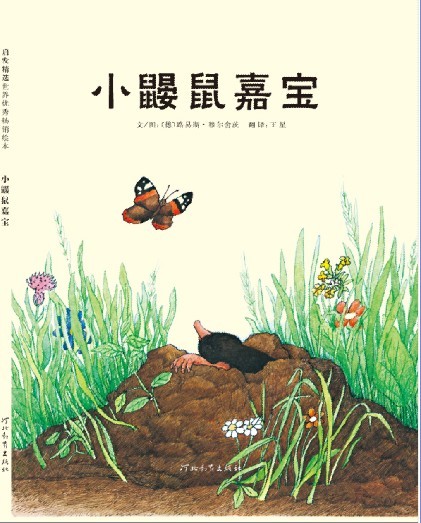 [Speaker Notes: --以匠人之心，做品质素材，淘宝搜索店铺【千匠素材库】或浏览器打开【zls1858.taobao.com】上新优惠不容错过--]
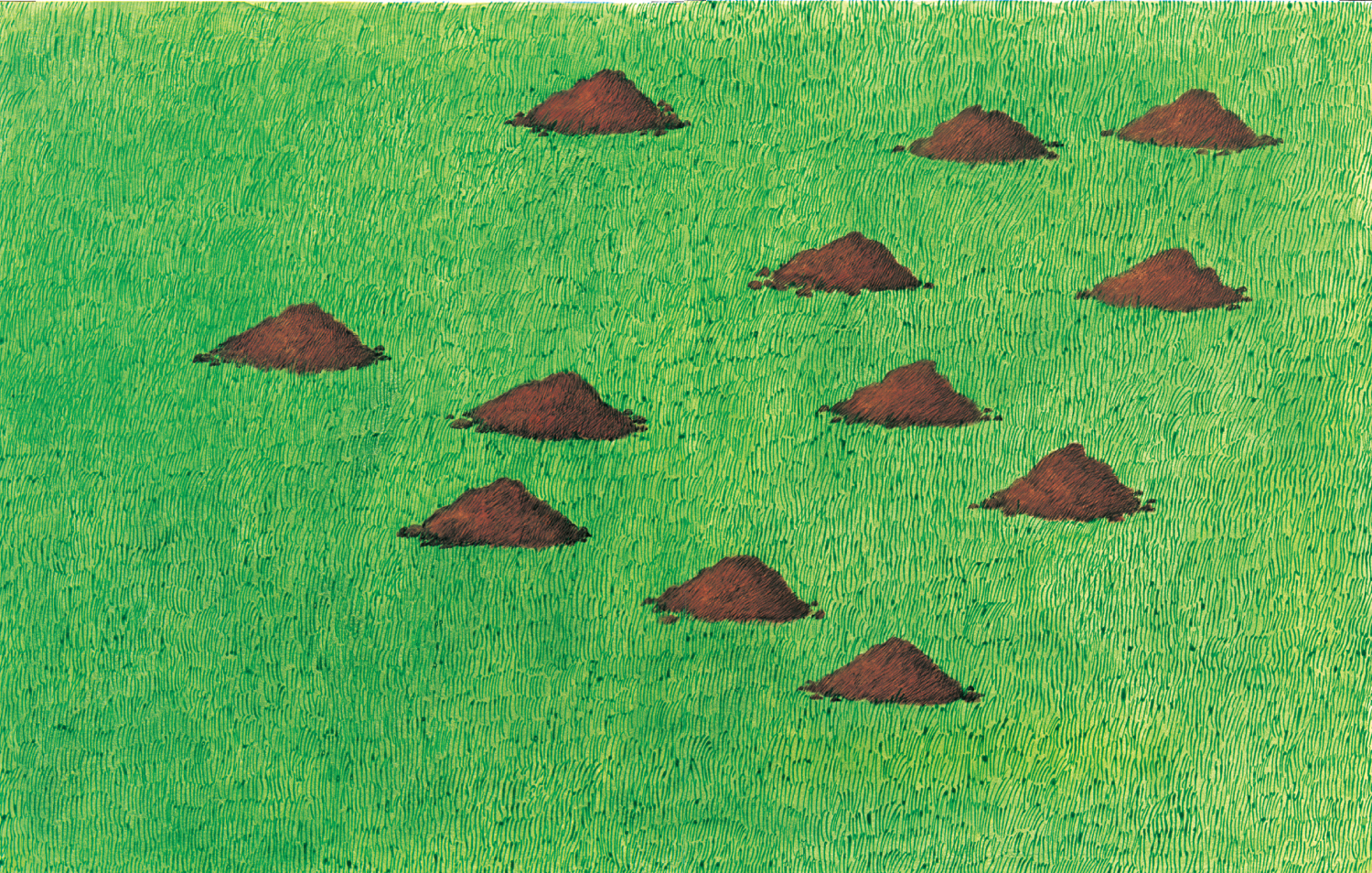 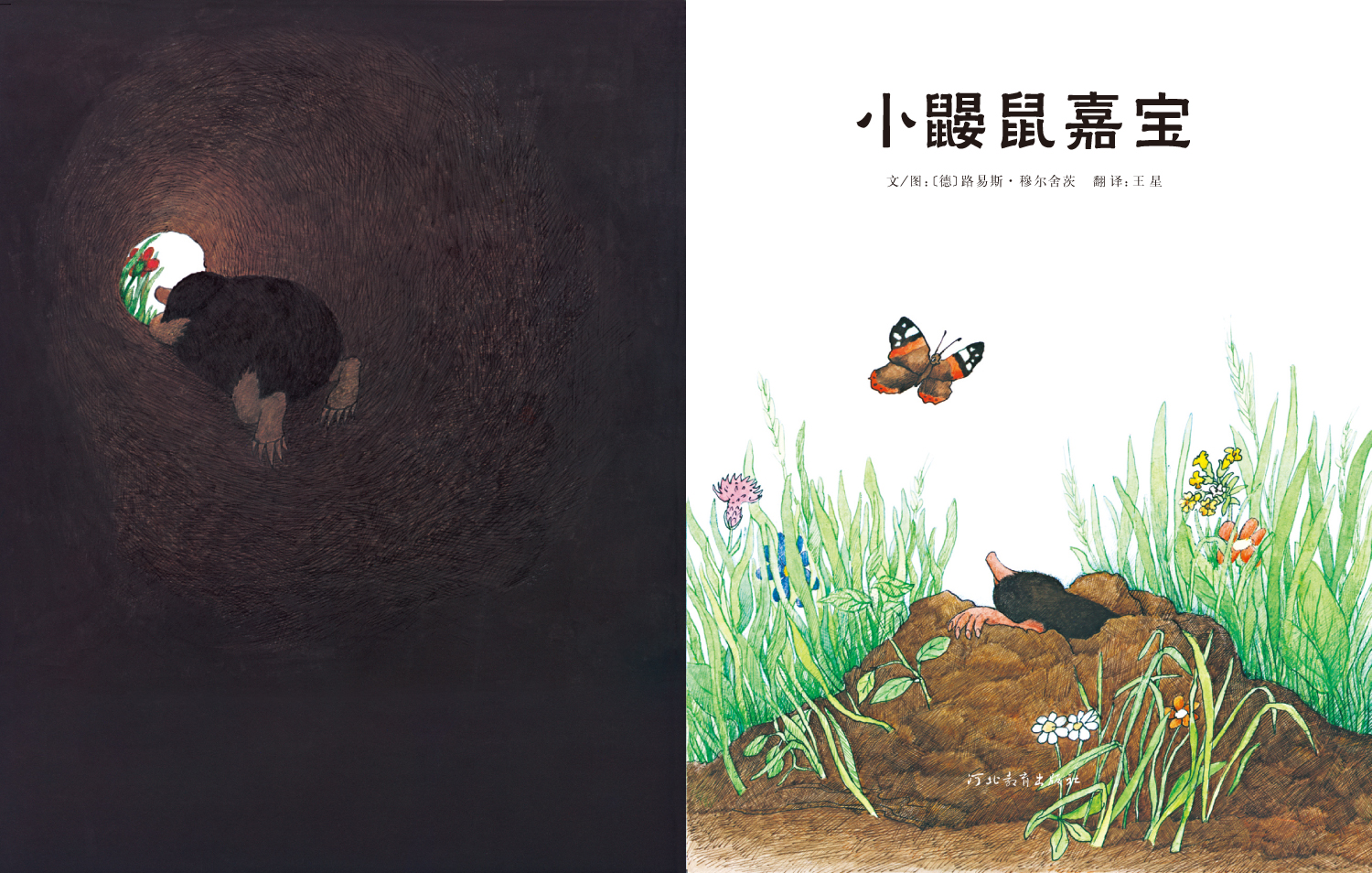 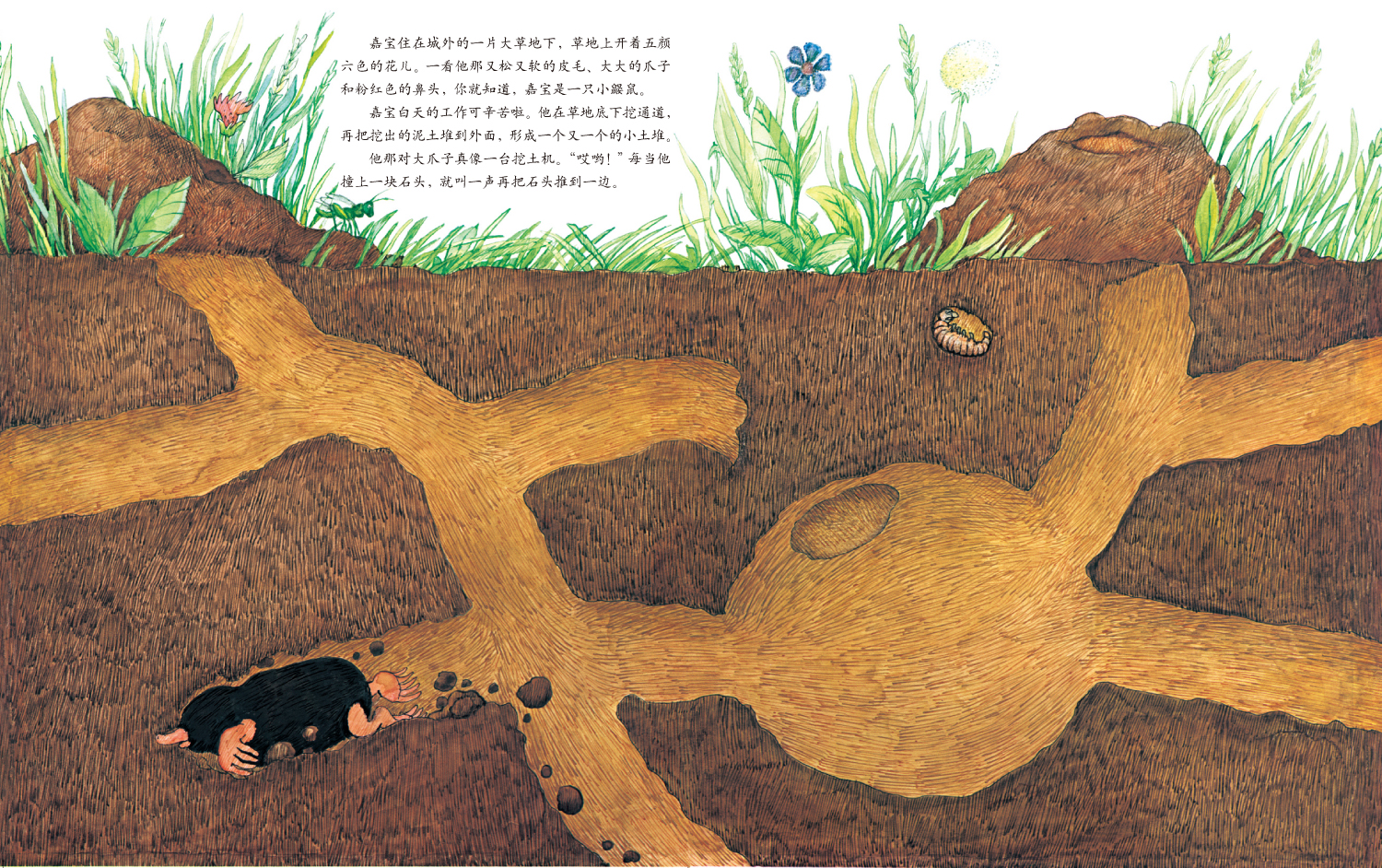 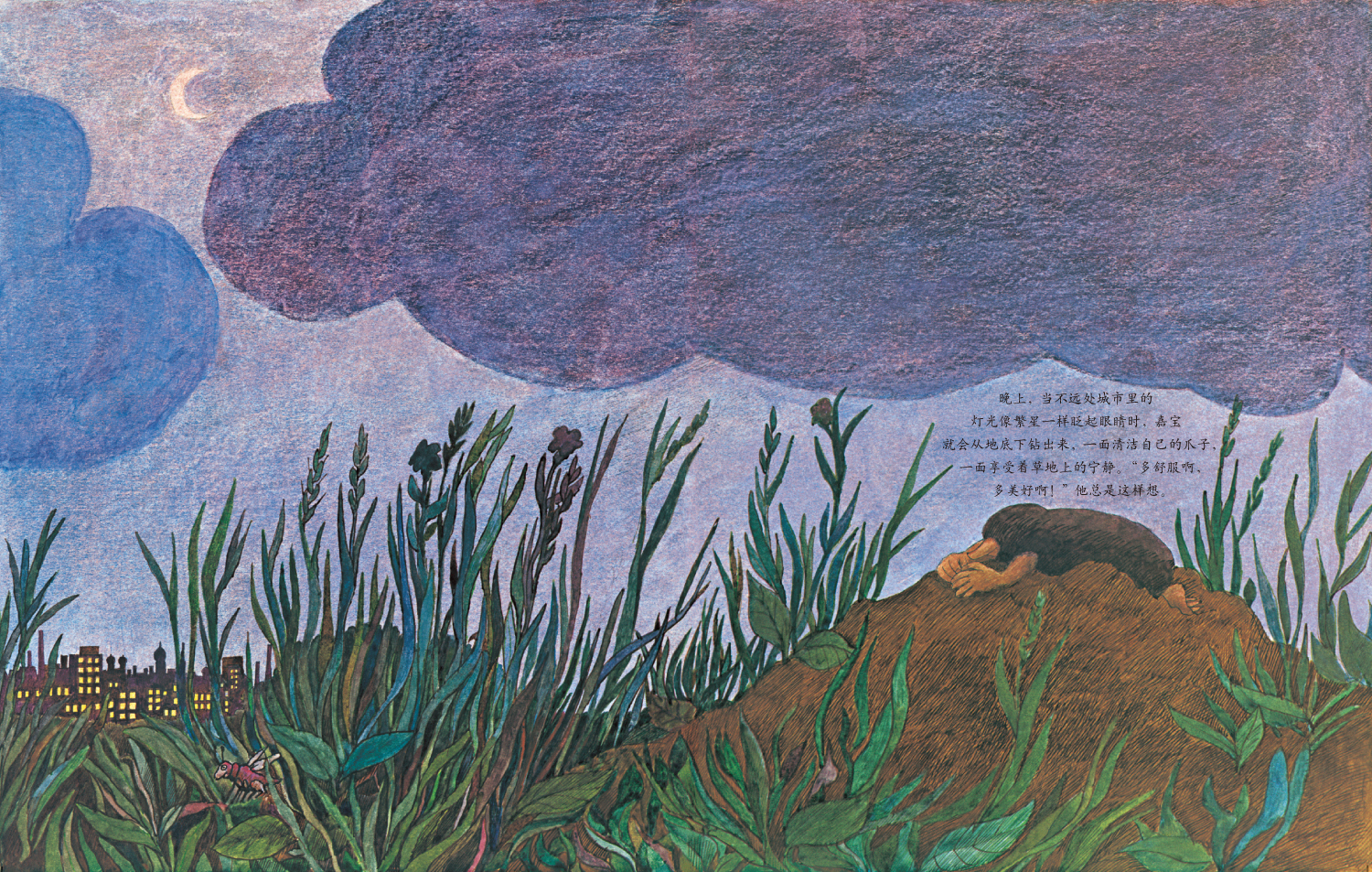 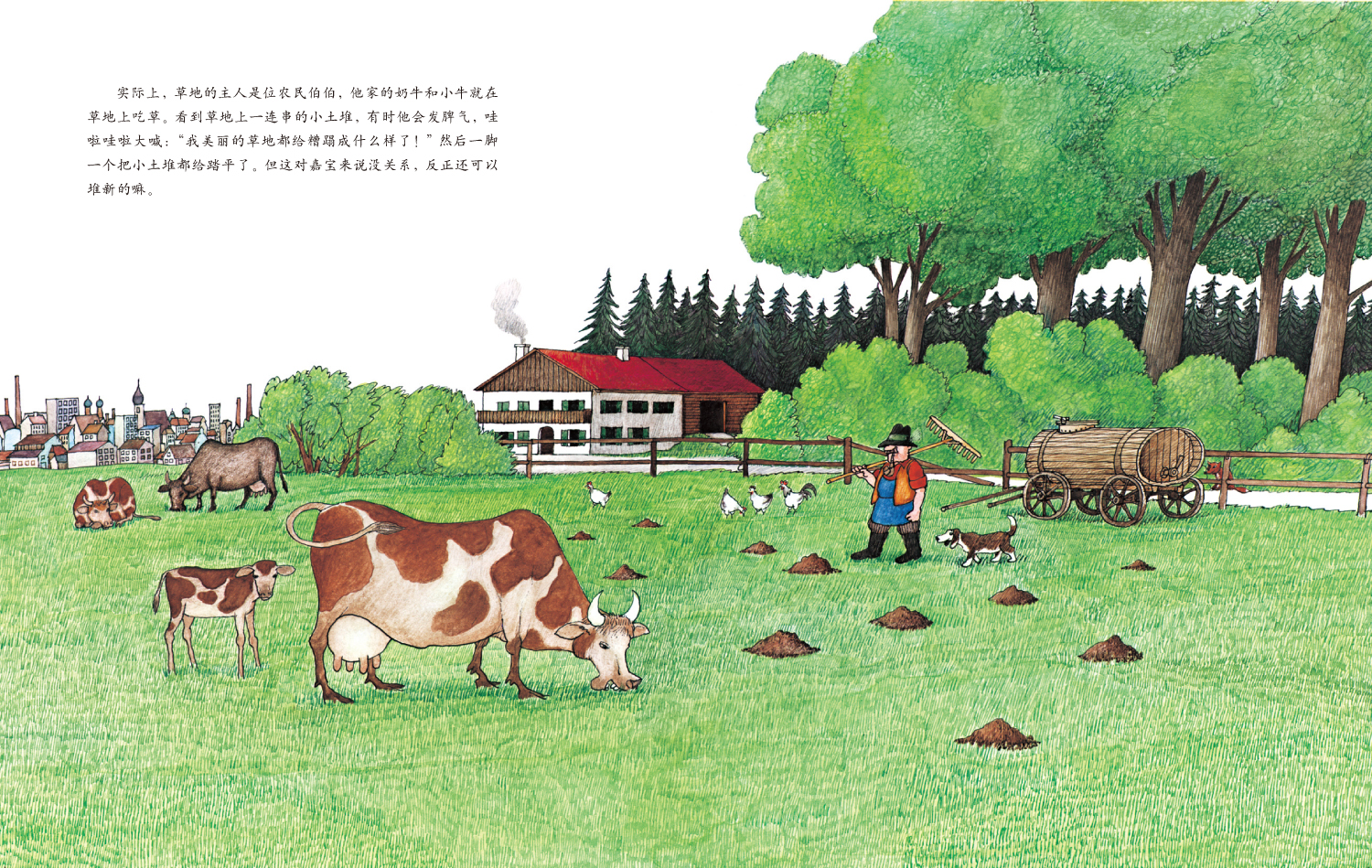 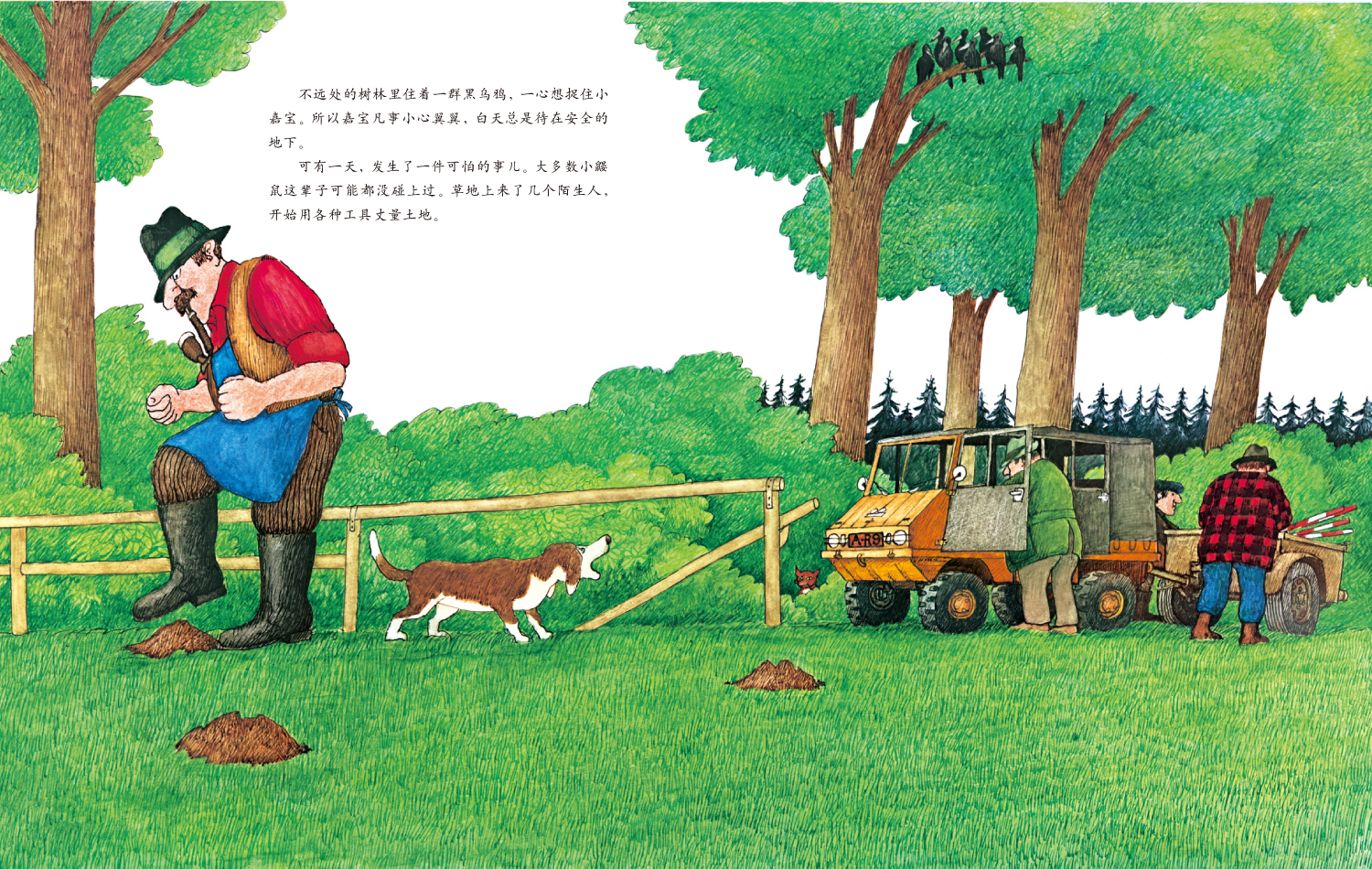 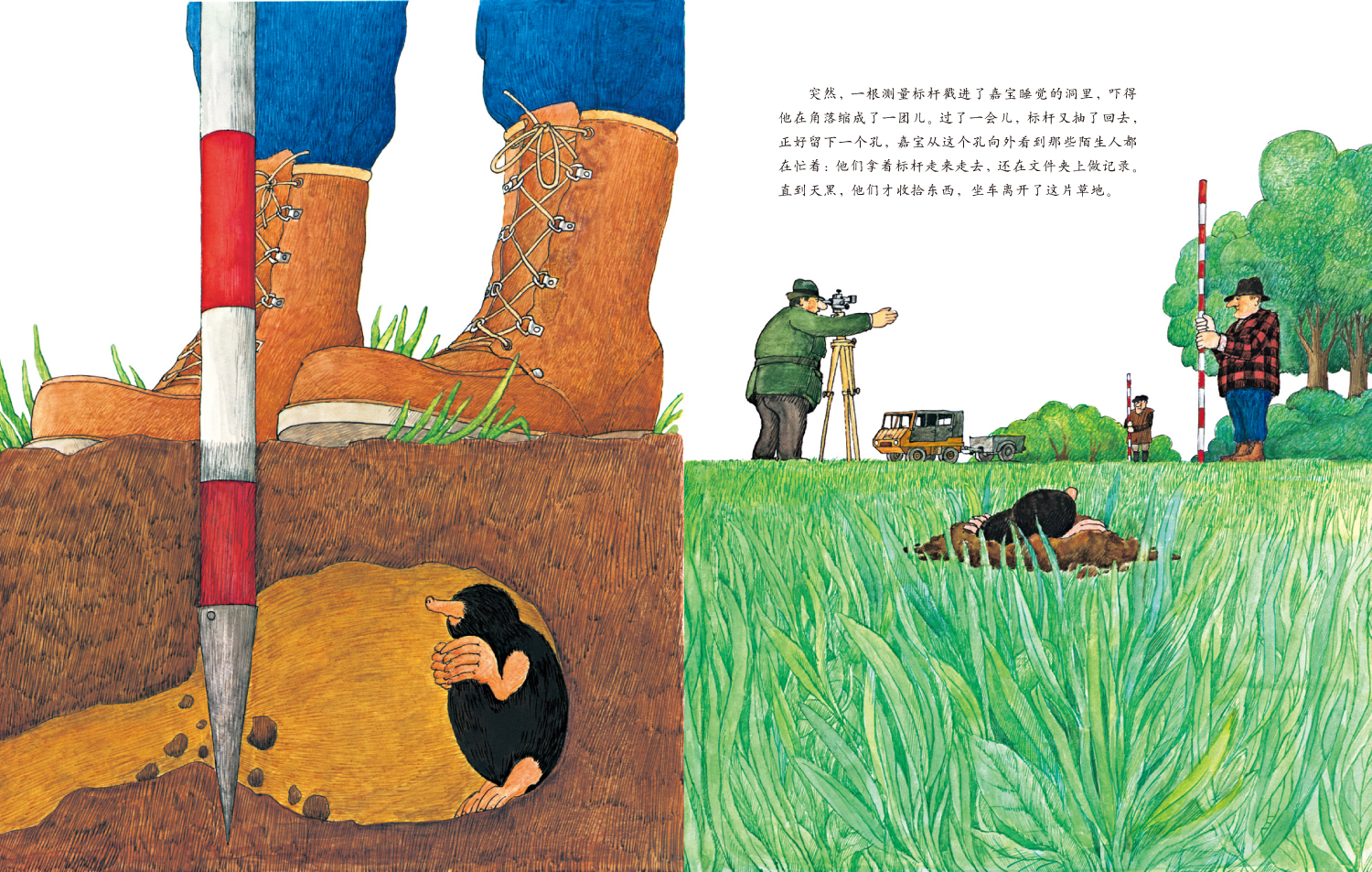 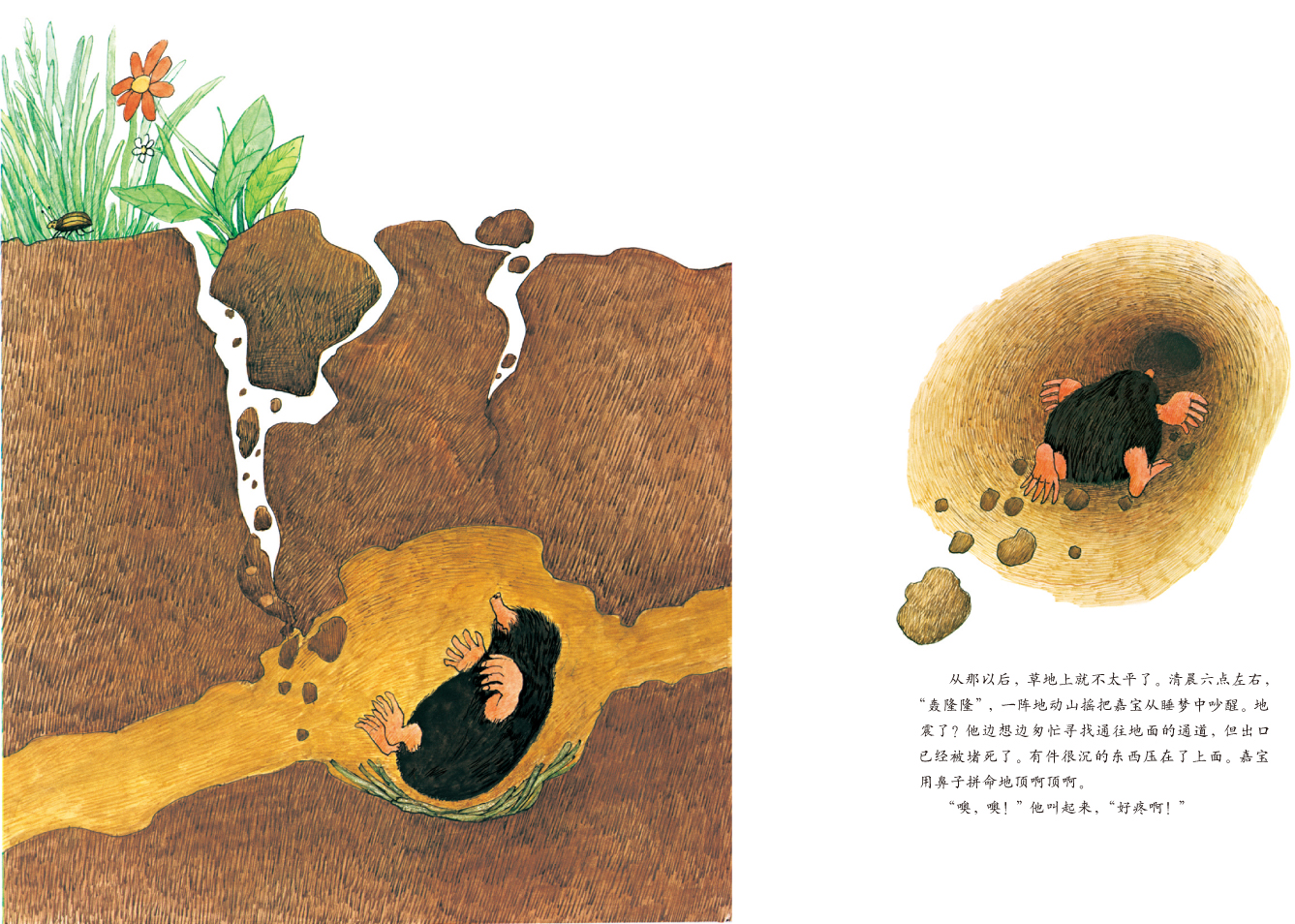 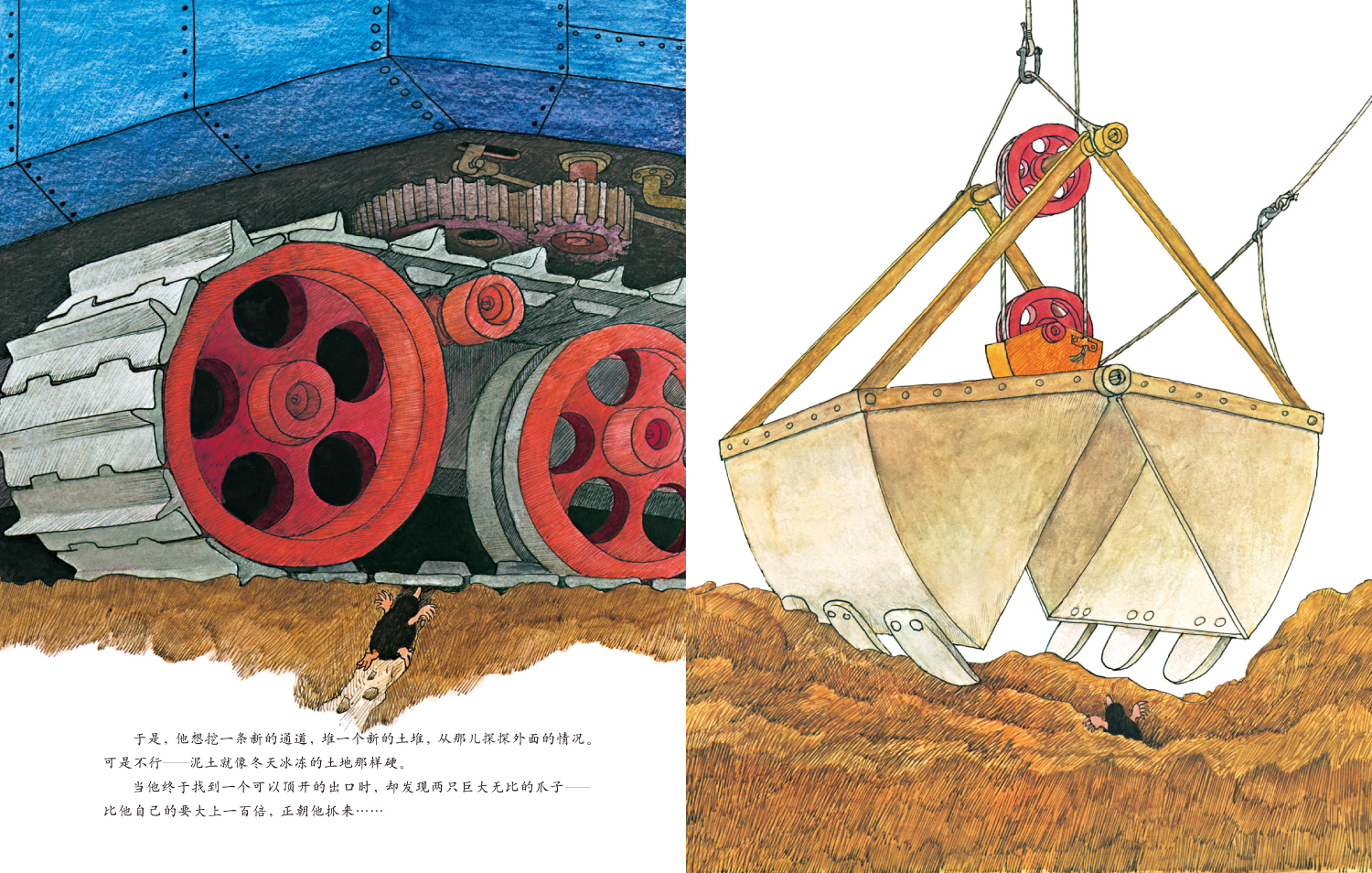 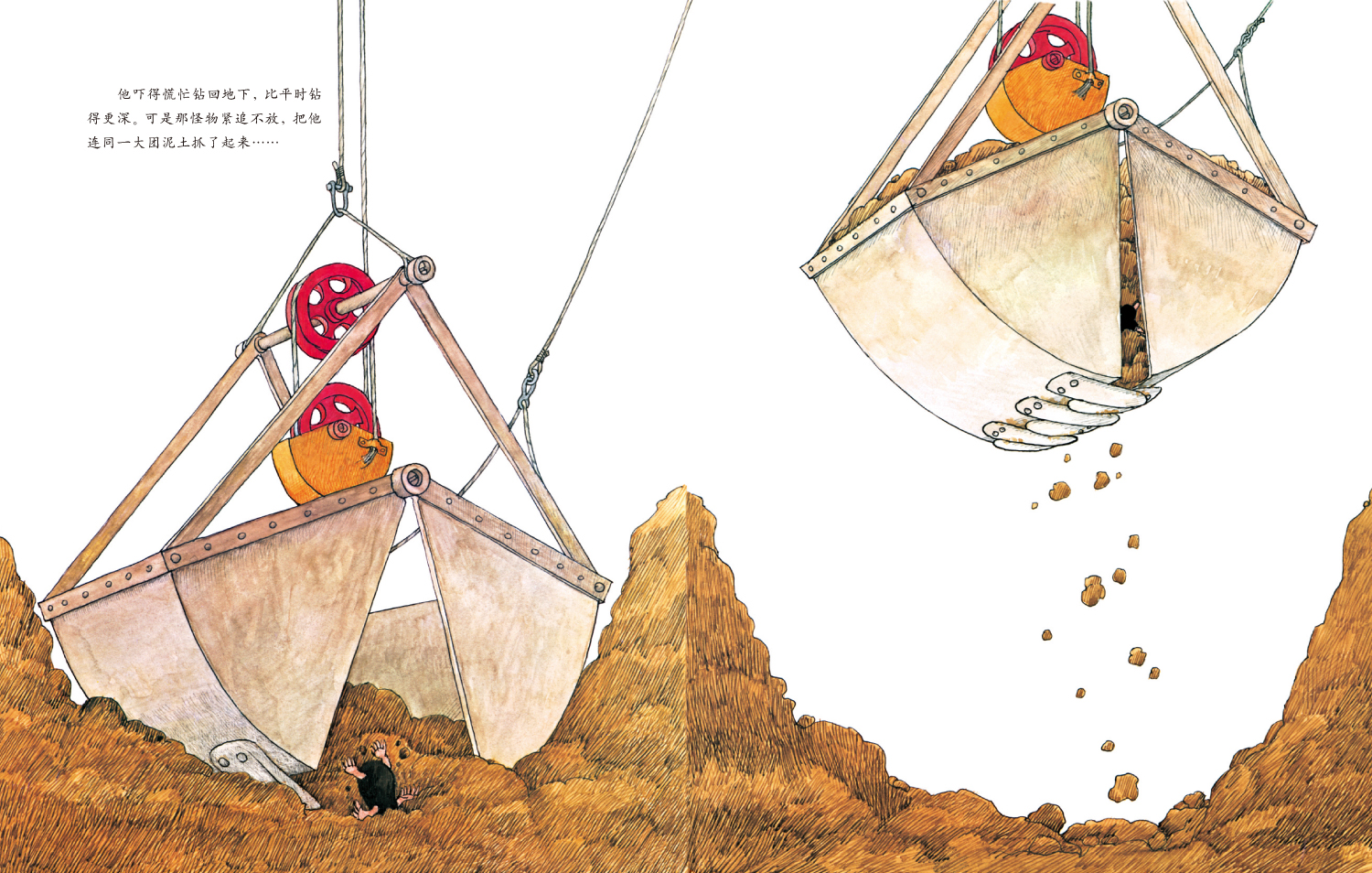 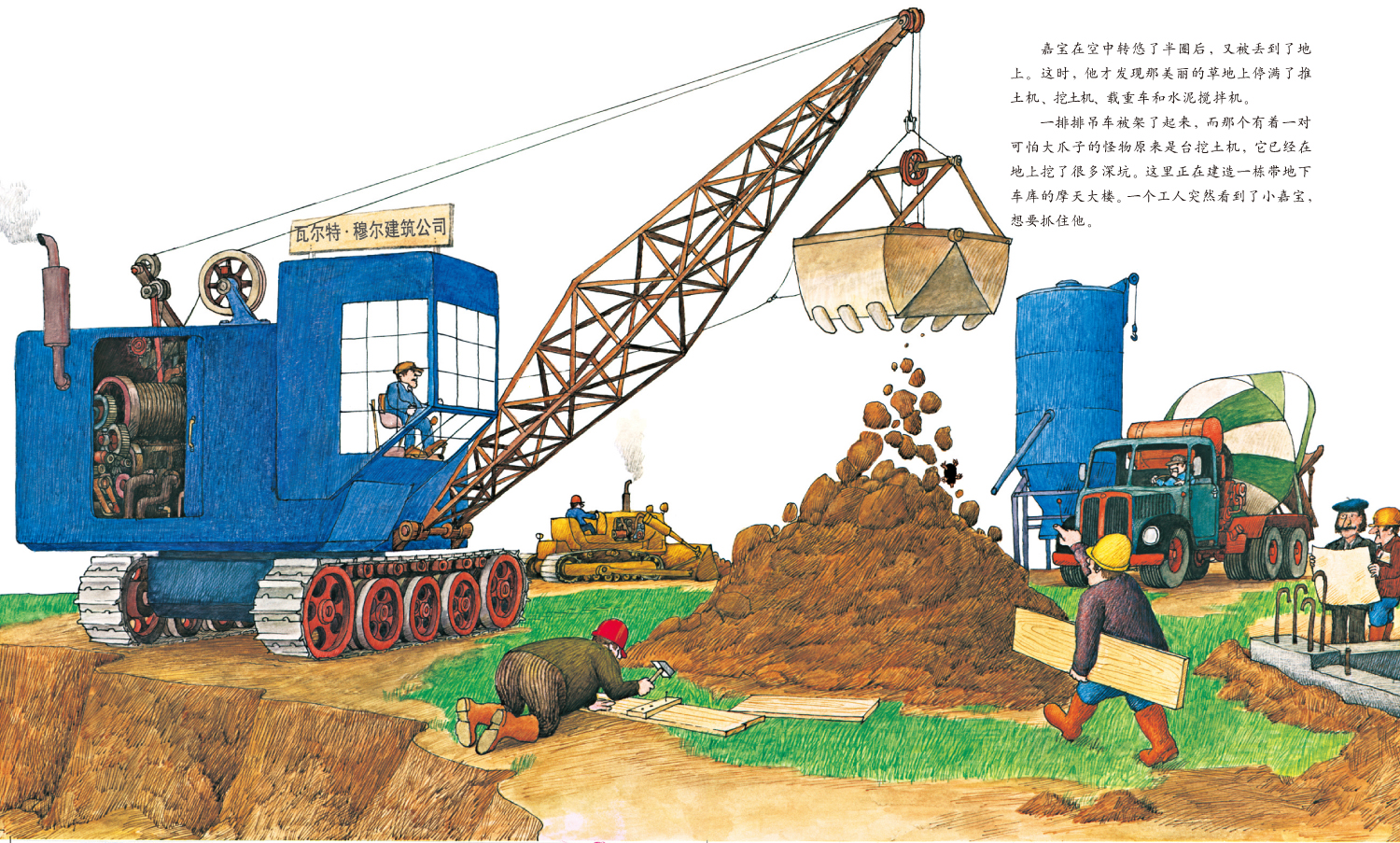 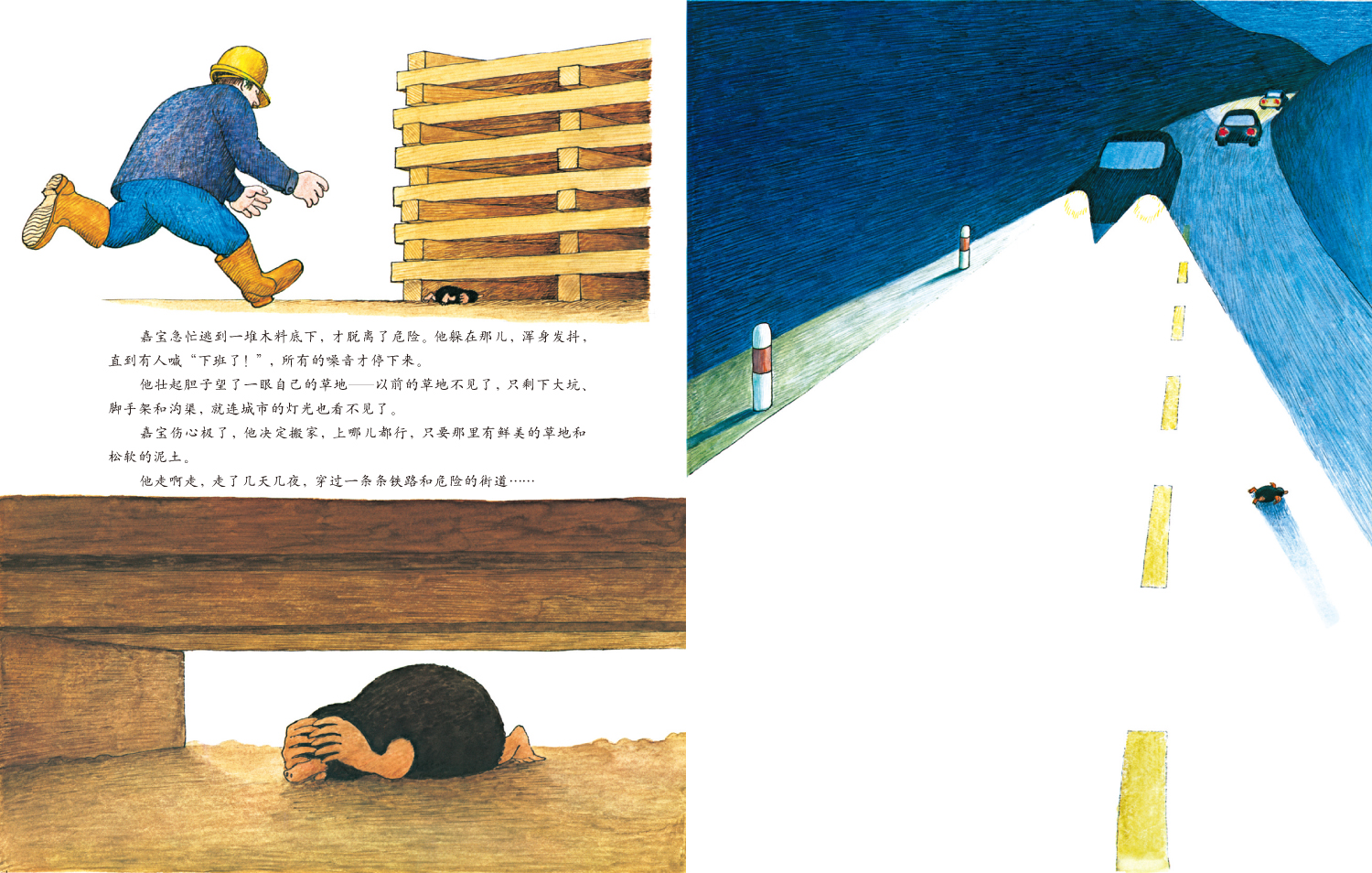 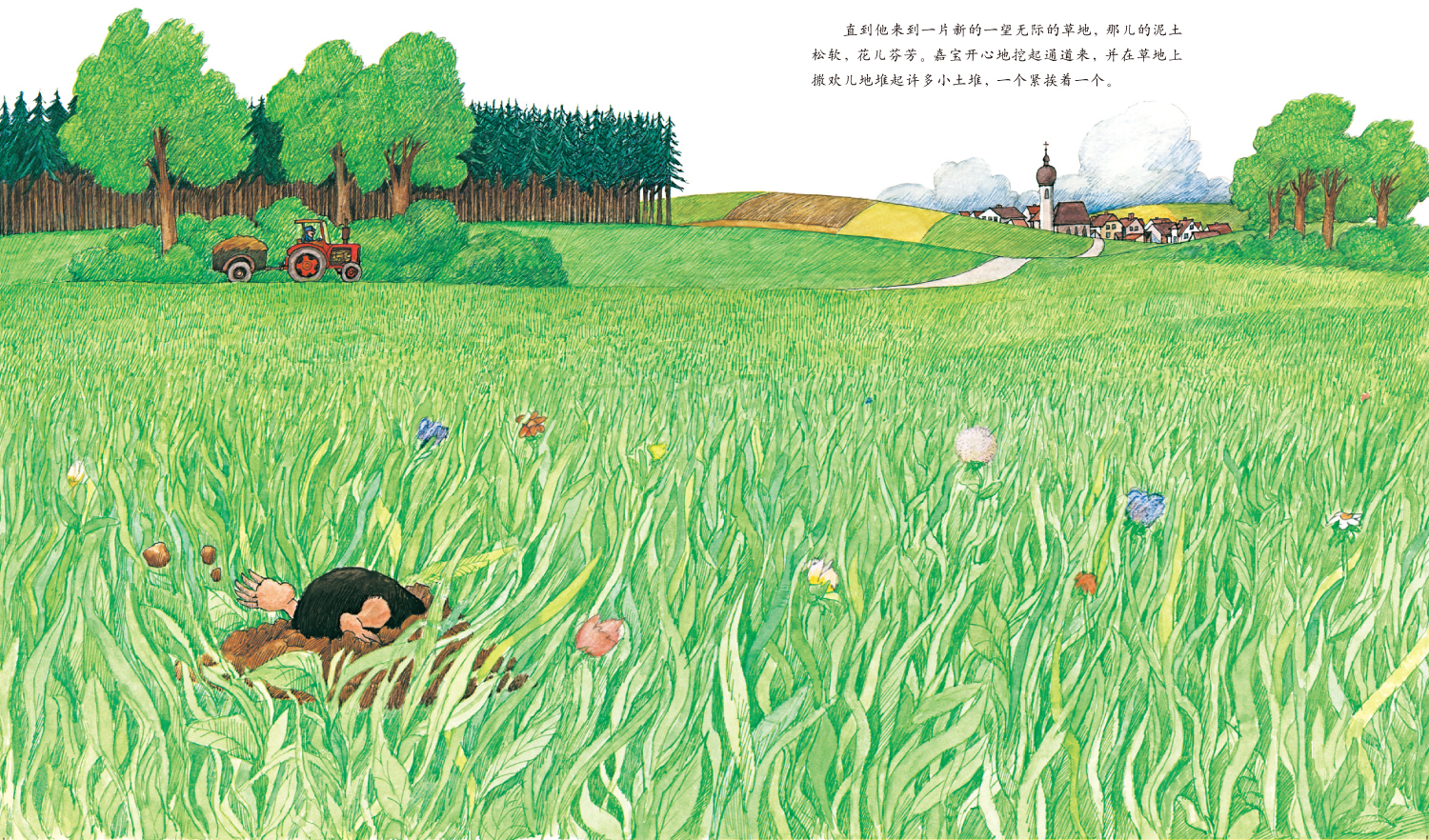 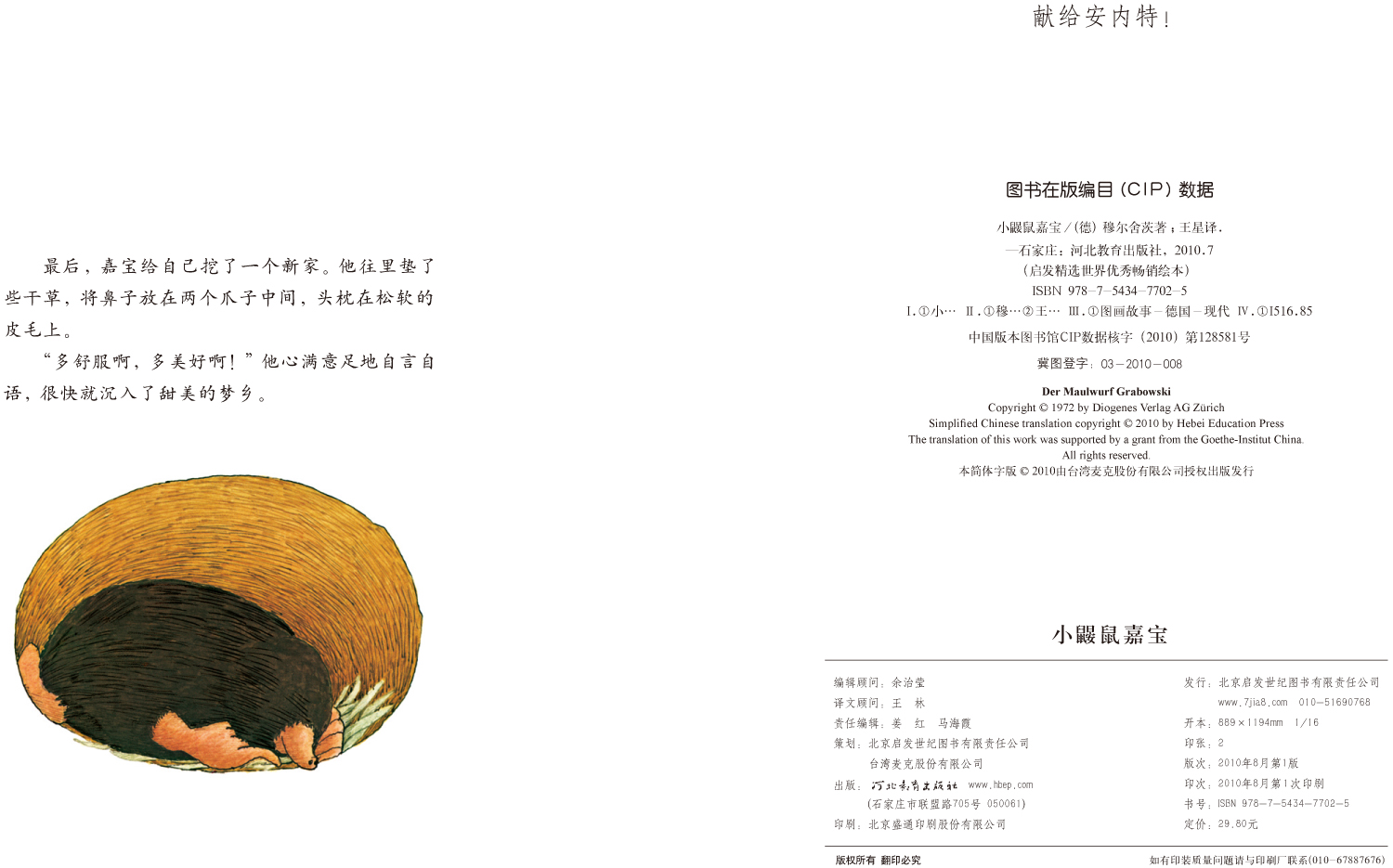 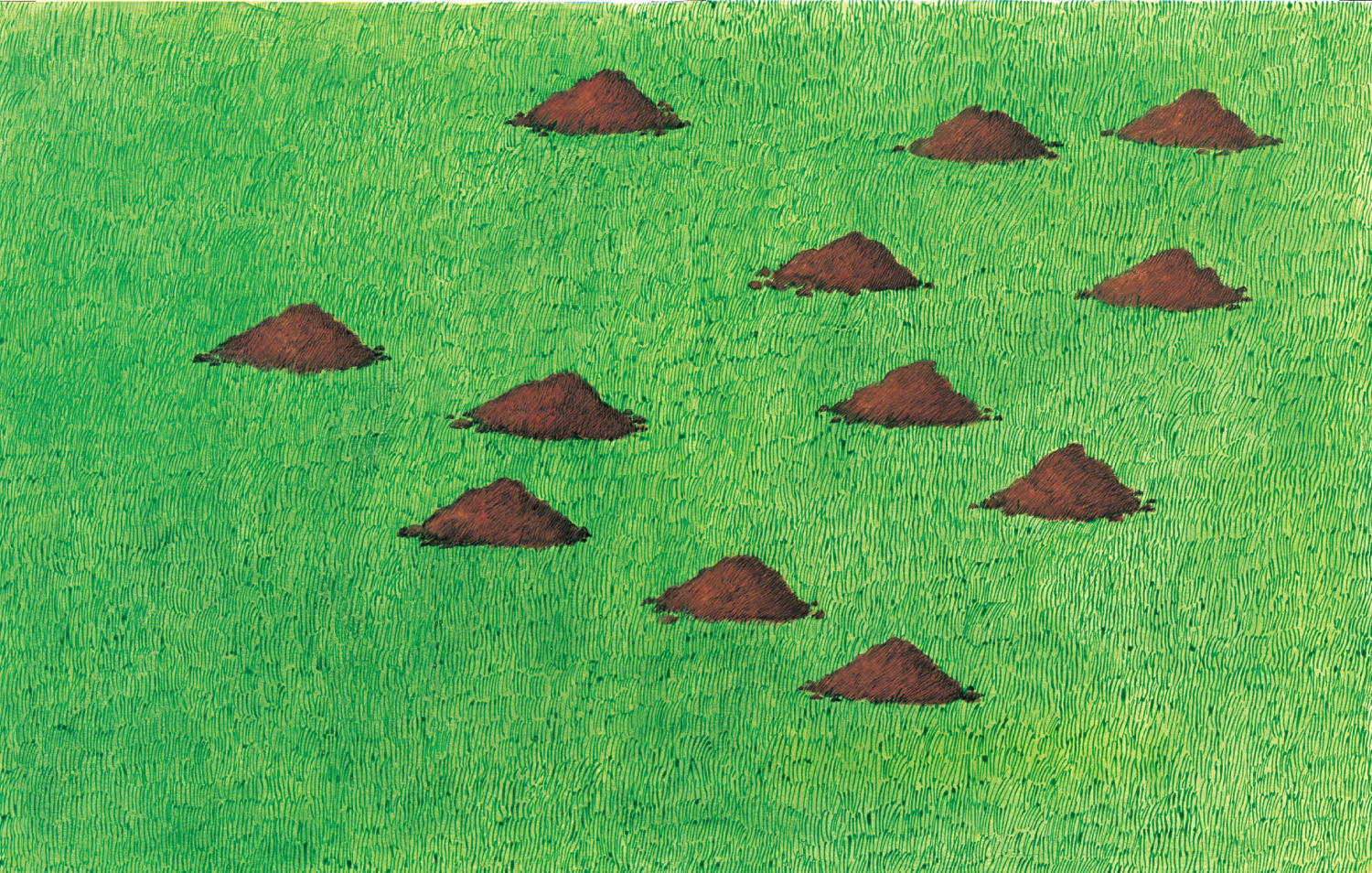 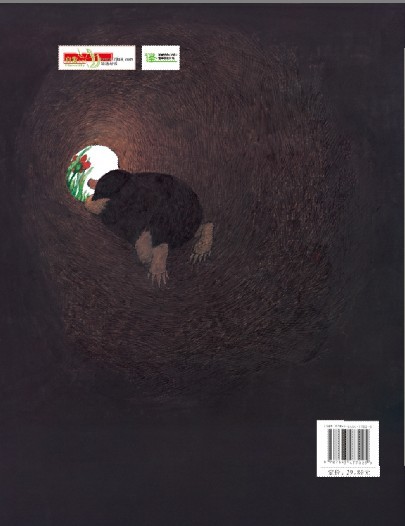